Obtaining Disability Benefits
Gwynne Kizer Mashon
Associate director, Public Benefits Practice Group
gmashon@legalaidchicago.org
May 2025
AGENDA
What SSA benefits are available for people with disabilities?
Who qualifies?
What is the application process for disability-based SSA benefits?
What can caseworkers and applicants do to increase the chance that applications will be approved?
We will NOT discuss in detail:
SOAR
How SSA counts income and assets or what kinds of income and assets are exempt
Redeterminations/Cessations
Children’s Benefits
Requirements for Immigrants
SSA Benefits that are not based on disability – including benefits for spouses, ex-spouses, and children of people with disabilities
How SSA calculates work credits
Appeals
Benefit amount calculations
SSA law is complicated! Many words in the rules have precise definitions and there are exceptions to nearly every rule and nearly every exception. We will not get into those levels of detail today.

If you want advice or assistance obtaining SSA benefits, I recommend you talk to an attorney who specializes in SSA law.

Any opinions expressed are mine and mine alone. They do not reflect the opinions of SHPA or Legal Aid Chicago.

Nothing in this training should be construed as providing legal advice or the creation of an attorney-client relationship
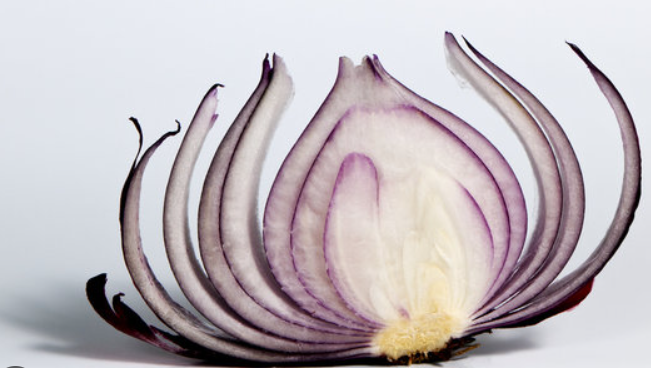 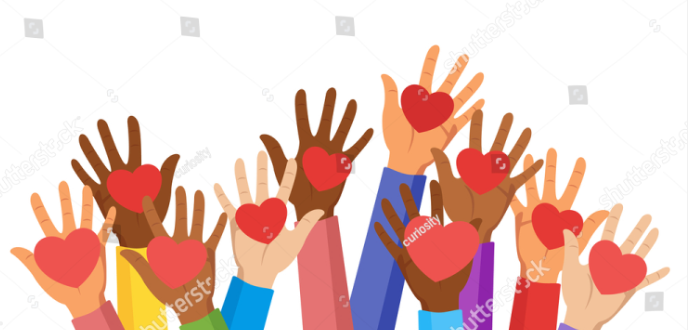 Social service staff, you can play a vital role
You don’t need to understand the complicated rules to help your client.
Provide emotional support through this stressful process
Have sincere conversations with your client to get a good understanding of how their conditions interfere with their lives
Ensure your own records are complete and reflect your client’s conditions and limitations
If your client has an attorney, help your client communicate with their attorney 
Help your client attend appointments
Know when you need to call in legal experts and how to reach them
YOU play an important role…

 One that even SSA legal experts could not play!
Applying when homeless
e.g. “I am living in a homeless shelter. Please flag my case as “homeless” under POMS DI 11005.004”
This is not a SOAR training. Ultimately SOAR and other applications are assessed under the same laws and rules.
A person does not have to use the SOAR process because they are homeless.
Applications for people who are homeless should get special treatment – including expedited processing - regardless of whether they use SOAR or not
What does SSA mean when they use the word “homeless”?  
Lacks fixed, regular, and adequate nighttime residence, including:
Publicly or privately operated shelters
Hotels or motels paid for by the government for low-income individuals
Car, abandoned building, bus or train station, airport or outdoors
Temporarily with a friend, family member, or other household
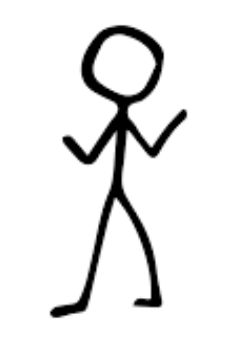 SSA Disability-based benefits
Supplemental Security Income (SSI)
Social Security Disability
Survivors
Blind or disabled, and one of the following
Surviving spouse of worker who earned enough work credits, and 60 or older, or 50 or older and disabled
Unmarried surviving child of worker who earned enough work credits, and either 18 or over 18 and has a disability that began before age 22.
Apply:
online: https://secure.ssa.gov/iClaim/dib
By phone
In person
Blind or disabled or over 65 years old, and
Meets SSI income and asset  caps
Apply:
online (for some): https://www.ssa.gov/apply/ssi
By phone
In person
Blind or disabled, and
Under 65 years old, and
Has earned enough work credits
Apply:
online: https://secure.ssa.gov/iClaim/dib
By phone
In person
SSA also has benefits for some people who aren’t disabled:
Retirement
Certain Survivors of workers

We will not discuss these benefits today.
Typical SSI/Di application process
>9 months
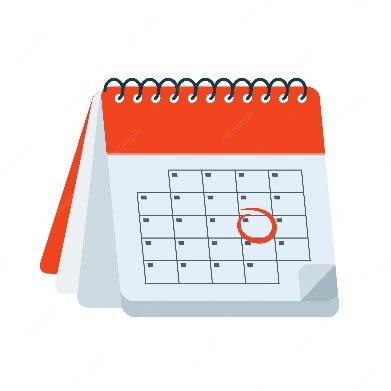 Typical SSI/DI application process
Common Documents
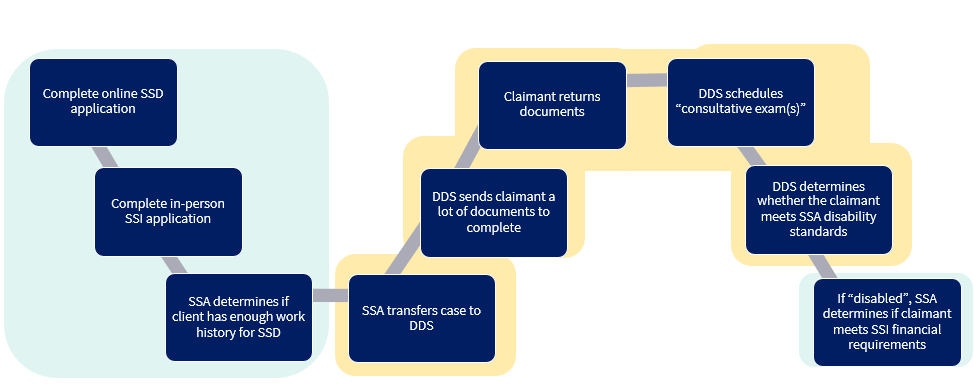 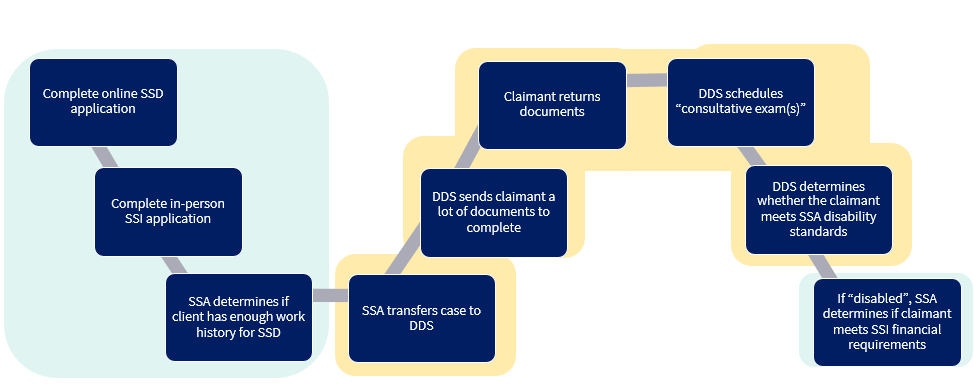 Typical SSI/DI application process
Tips for Completing Common Documents
Think about why you can’t do your past work anymore. Make sure you describe the job requirements you can no longer do because of your condition(s).
Make sure you describe all limitations, but don’t overstate

If you say you can do something. Think about whether you can do it all the time, or on an on-going basis.

Include specific examples, if possible.

See Functional Limitations slides
If you had work you still might be able to do because of special rules or accommodations that the employer allowed, list those.
Do not list jobs that you held for less than 30 days.
Think broadly. Here are some that we think people sometimes miss that might be relevant:
School records
Social Worker or Case Worker records
DCFS
Prison/Jail records
Police records 
Counselor/Mental Health
Employment Supports Services
Housing Providers
Typical SSI/DI application process
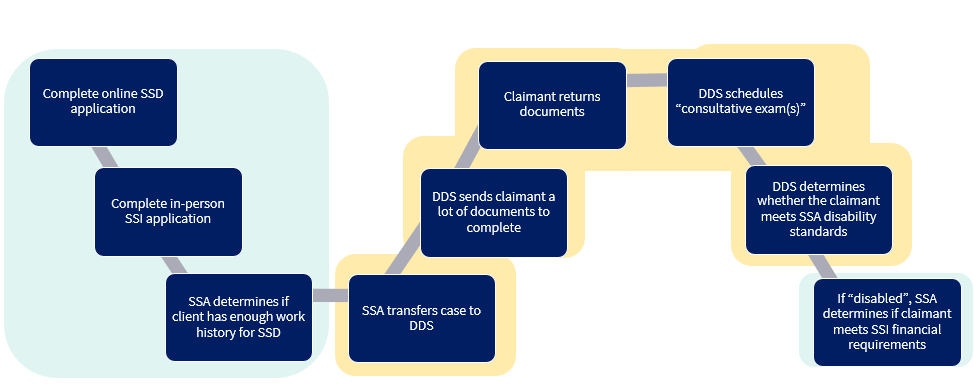 Tips on the Consultative Exam
Make sure you go and don’t be late
If you cannot go or you miss it, contact your DDS worker right away! 
Their number will be on the notice scheduling the appointment
Bring copies of as many medical records as you can with you. 
You might want to bring a trusted person with you who personally knows about your limitations.
Be honest – they are not just evaluating your conditions; they might also evaluate your credibility.
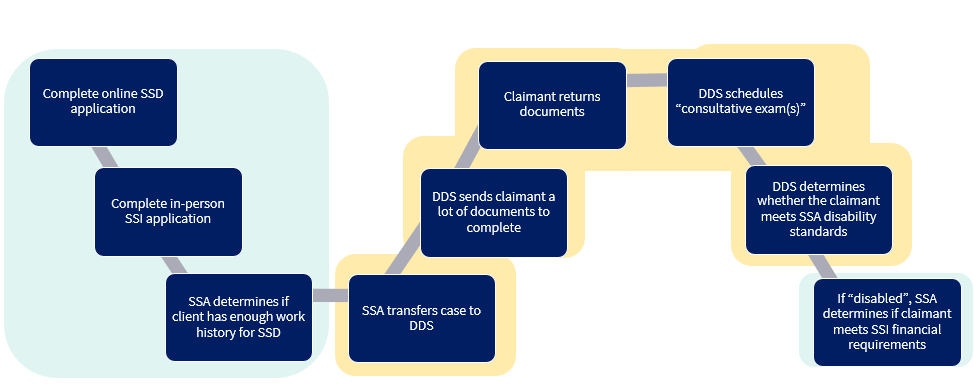 What does “disabled” mean?
Work usually done for pay or profit. 
Could include part-time or intermittent work but only if earnings are enough. 
Work is presumed to be gainful if the worker earns over the SGA amount. In 2025: $1,620 (or $2700 if blind) per month
Unable to engage in any a substantial gainful activity because of a medically determinable physical or
mental impairment or combination of medically-determinable impairments that is either expected to 
result in death or that has lasted or is expected to last for a continuous period of at least 12 months.
Can include intermittent conditions if other requirements of this rule are met
Diagnosed physical, medical, or psychiatric condition
Functional limitations
What information does ssa use?
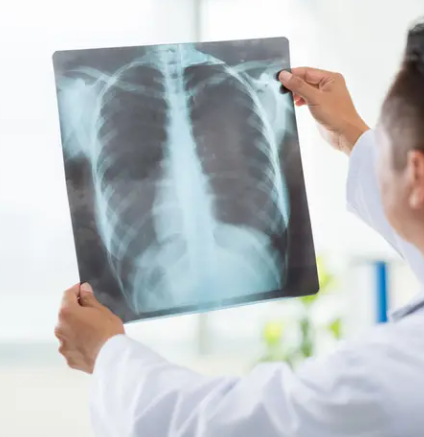 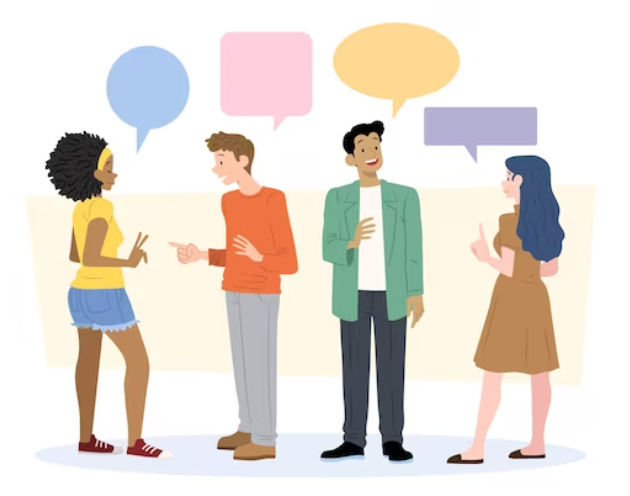 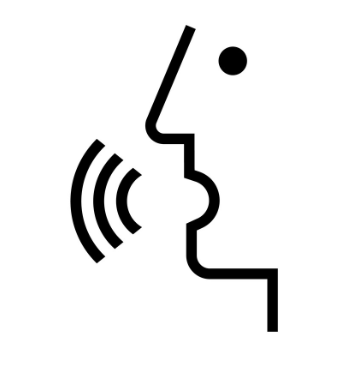 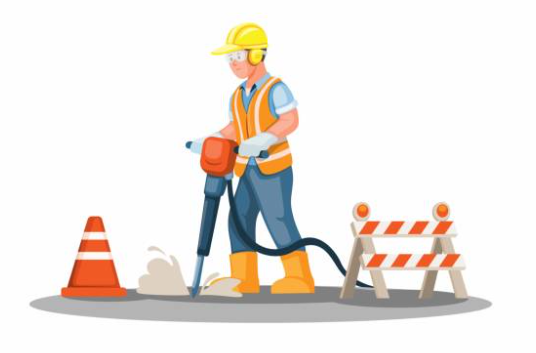 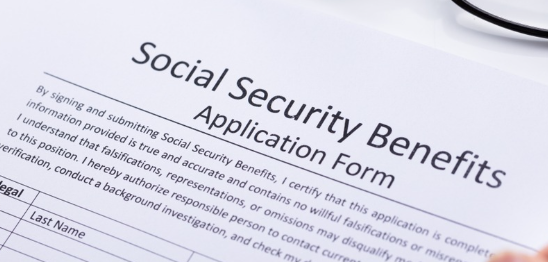 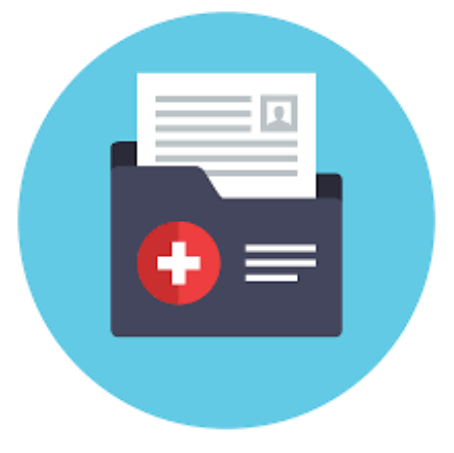 Application
& 
Forms
Applicant’s 
Statements
Consultative
Exam Results
Others’
Statements
Work History
Records
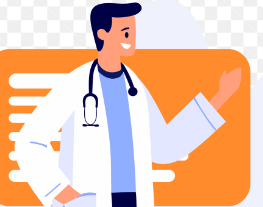 Other Medical Evidence
Objective Evidence
Medical provider
Third party observations
SSA cannot diagnose.
Only SSA can determine if client is “disabled”.
Some adjudicators will hold certain inconsistencies in client’s statements (to SSA or others), or between a client‘s statement and the records against them.
Medical Provider
Statements
Other Evidence
Examples of Functional limitations
“Quantum!” – The Honorable ALJ Lou Volz. III
How much (weight)? 
How long (distance)? 
For how long (time)?
How quickly?
How frequently?
Frequency and length of needed breaks?
Tips for service providers
Things we hope everyone can do to help clients obtain disability benefits
Things that can make a big difference if you have time to do them
Things that might be a little more advanced or that we expect would take more time
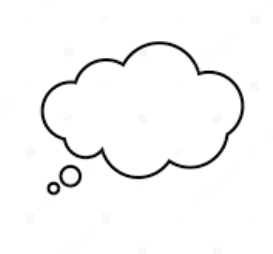 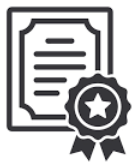 Generally…
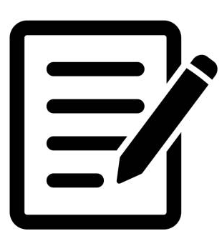 Listings
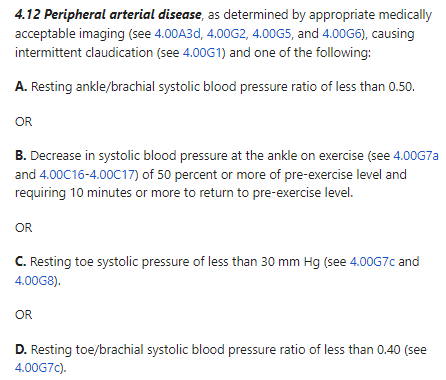 https://www.ssa.gov/disability/professionals/bluebook/AdultListings.htm
Generally..
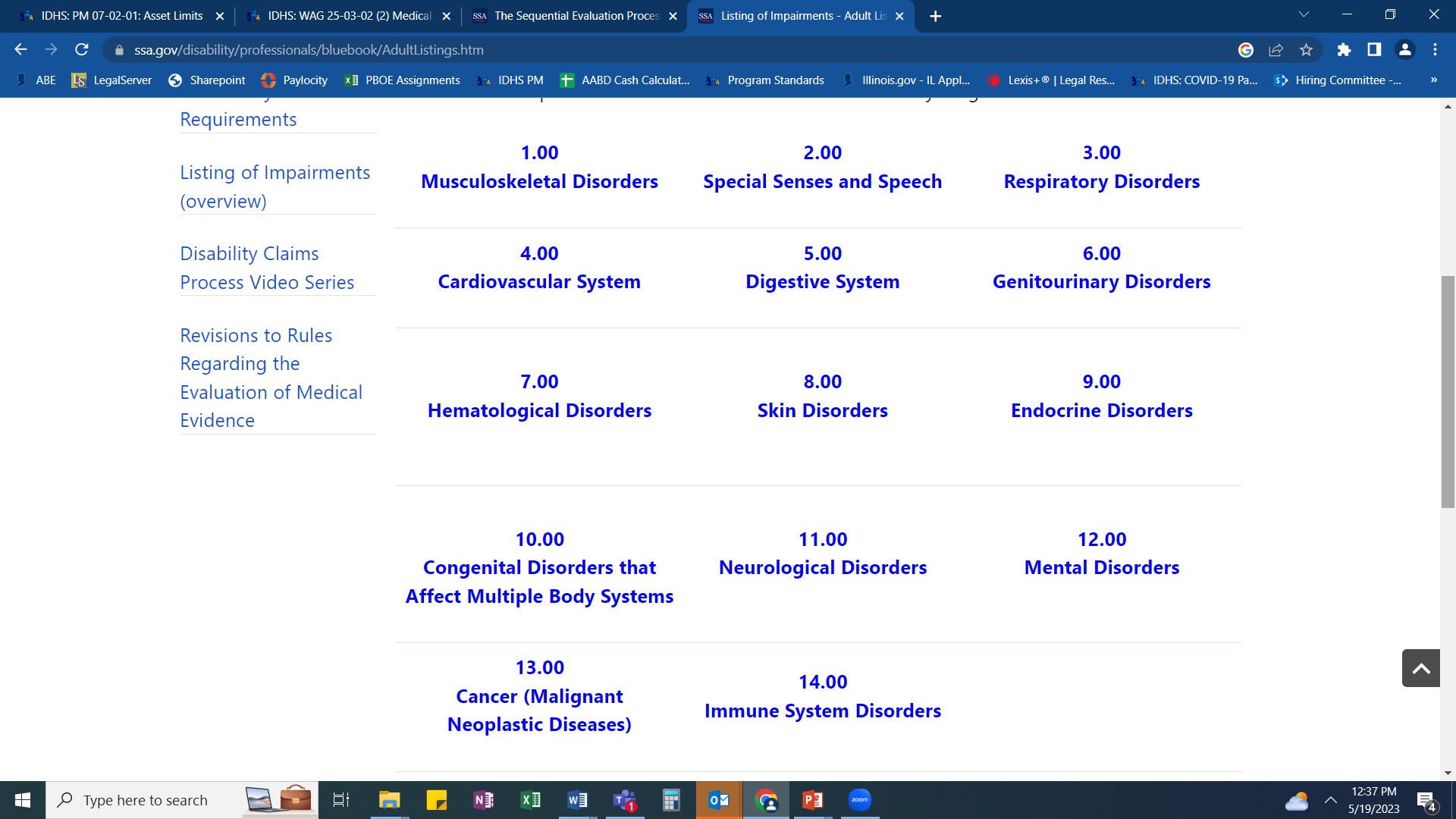 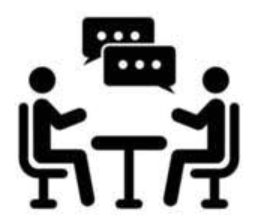 Generally…
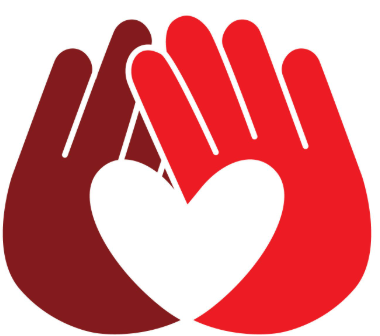 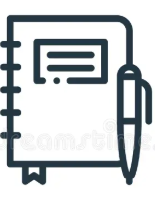 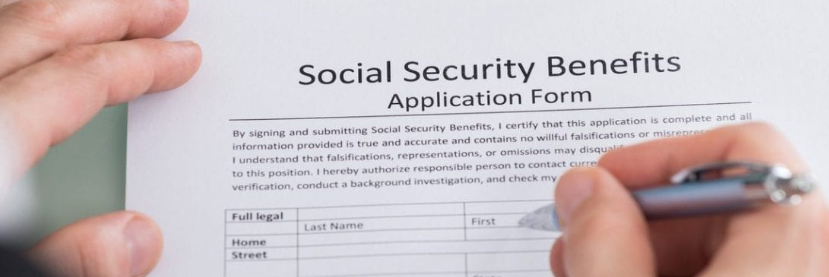 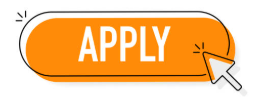 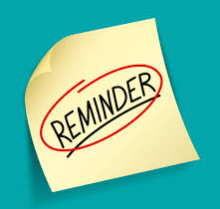 The application(s)
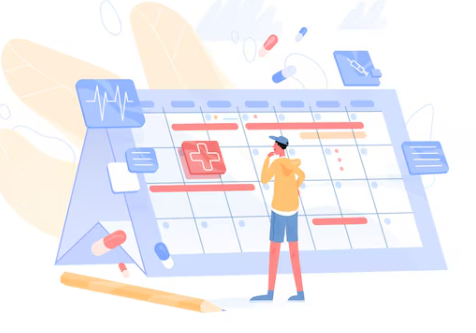 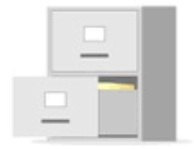 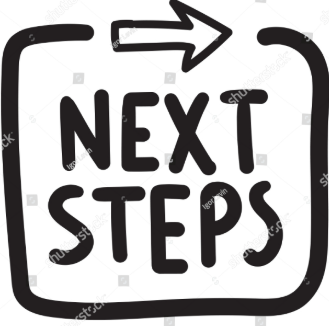 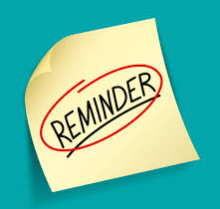 After applying
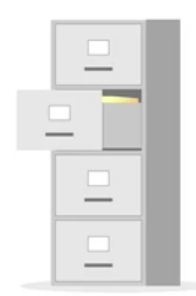 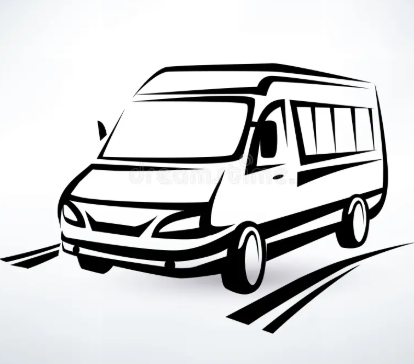 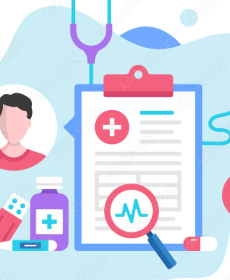 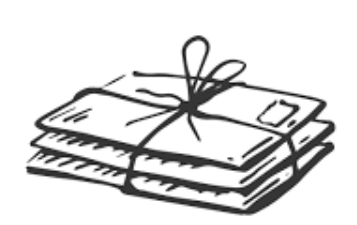 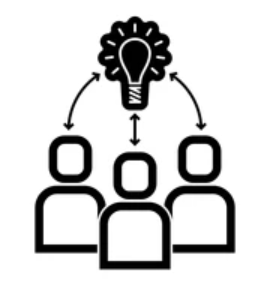 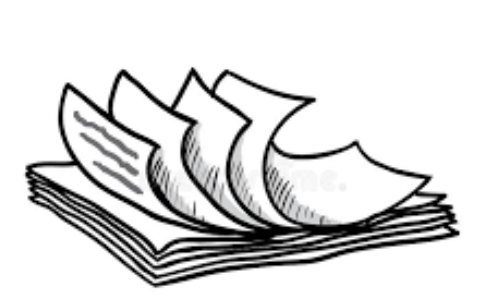 After applying
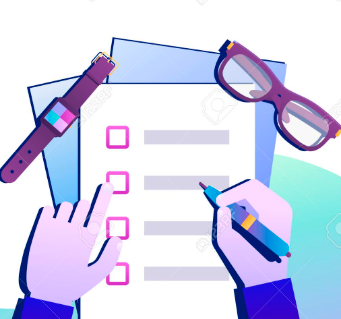 DDS usually will not request or obtain older records or non-medical records; but if you submit them, they must consider them. This can be vital for people who have chronic conditions and/or those who have been out of treatment.
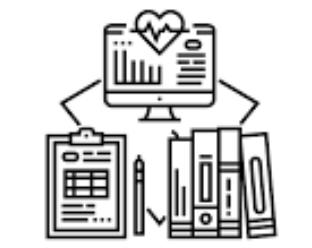 After applying
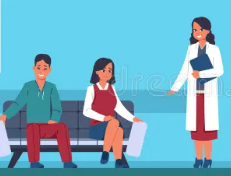 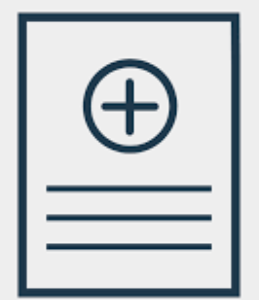 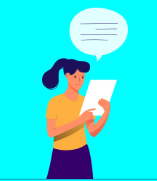 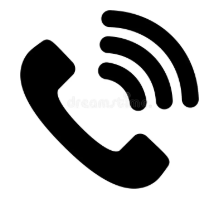 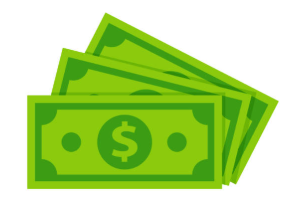 After decision
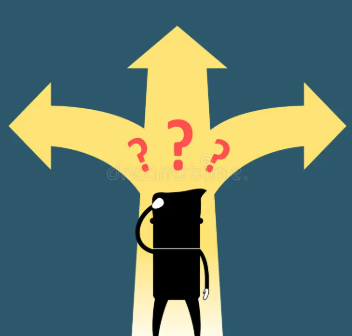 Social Security
Appeals Process for applying for SSI and Disability (SSD)
If an application is denied, try not to get discouraged! Only about 30% of applications are approved on the first application so encourage your client not to feel too defeated if their application is not approved initially.
Deadline for filing appeals at each level is 65 days after the date on the notice denying benefits
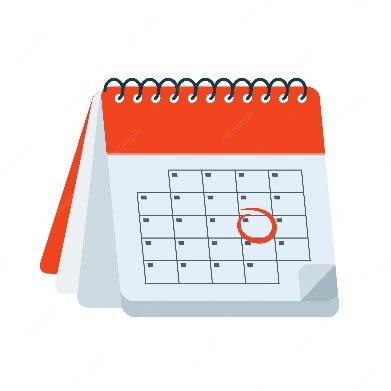 Appeals add anywhere from 6 months to several years to processing time.
Note on working with attorneys
Ideally, people would not need an attorney to access SSA benefits; but many people still choose to hire one – esp. if their initial application was denied.
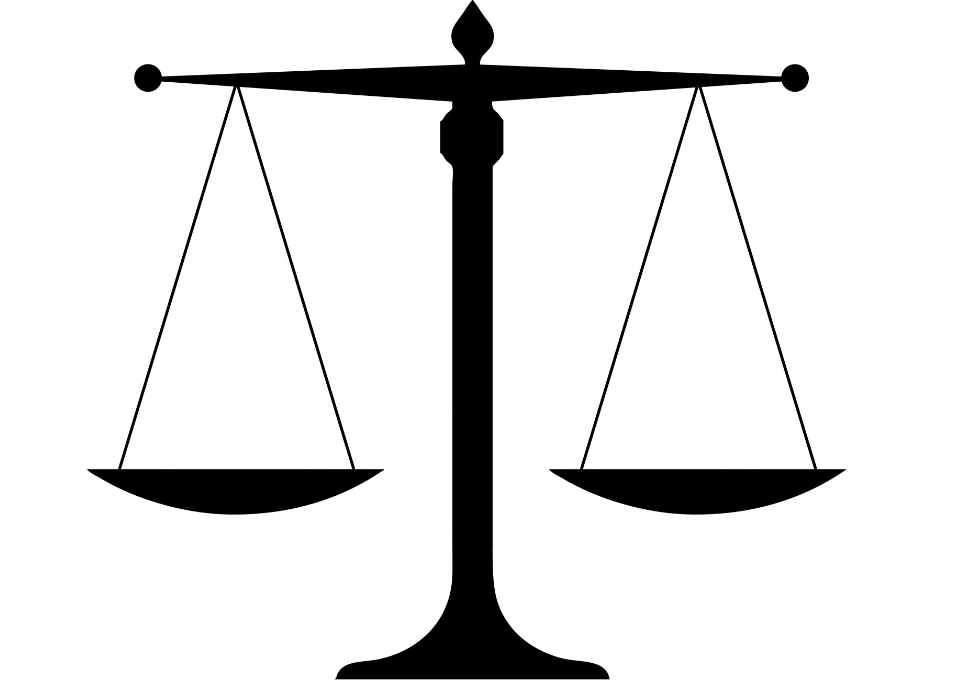 Choosing at attorney
Ask about their experience with SSA claims. SSA is a specialized area of law that law school does not typically train people for.
Ask about their fee structure including typical costs that would get passed on to or need to be reimbursed by the client.
Ask what steps the attorney will take to get medical records and other evidence needed to win the claim.
Working with attorneys
Attorney-client confidentiality
Duty to submit all records – regardless of whether they’re good or bad for the client’s case
If you have questions or don’t understand what your attorney is say, ask them to slow down and explain.
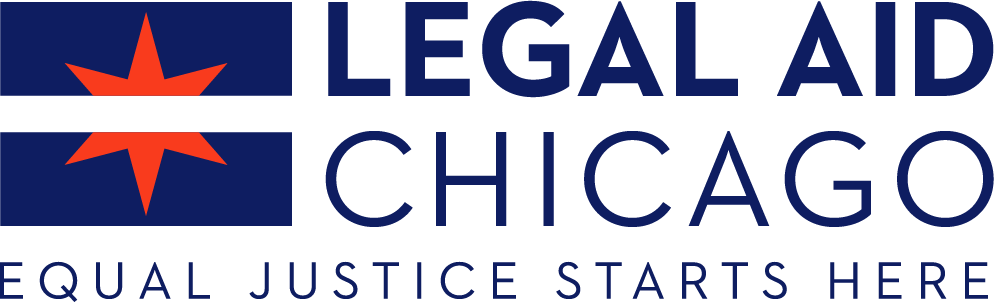 Children & Families
Consumer
Legal Aid Chicago is a private non-profit that provides free civil legal services to people with limited income in Cook County, securing their rights to economic stability, affordable housing, personal safety, fair working conditions, and basic healthcare.
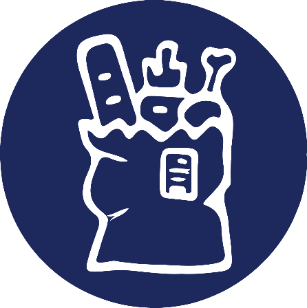 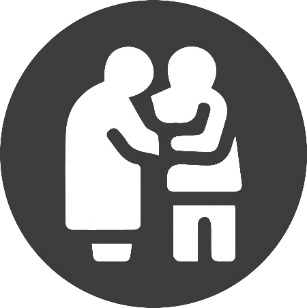 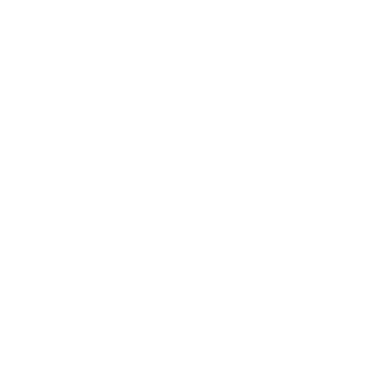 Criminal Records 
Relief
Public Benefits
Long-Term Care
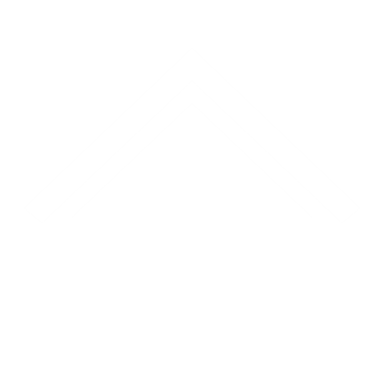 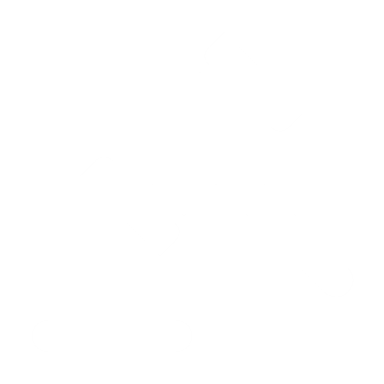 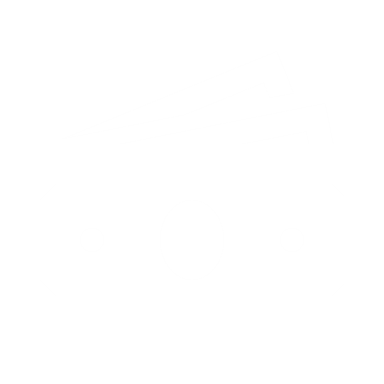 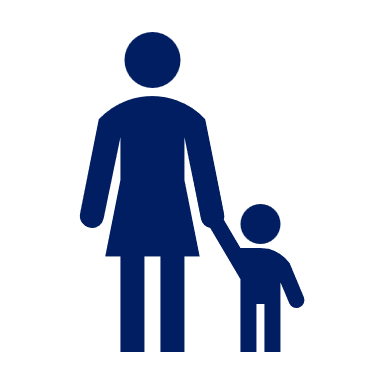 Gwynne Mashon
gmashon@legalaidchicago.org
Immigrants & Workers’ 
Rights
Housing